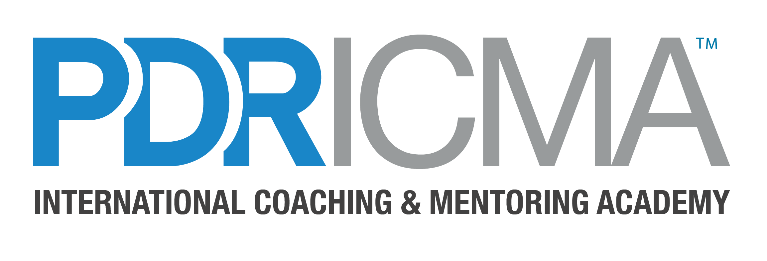 PDR International Coaching 
& 
Mentoring Academy
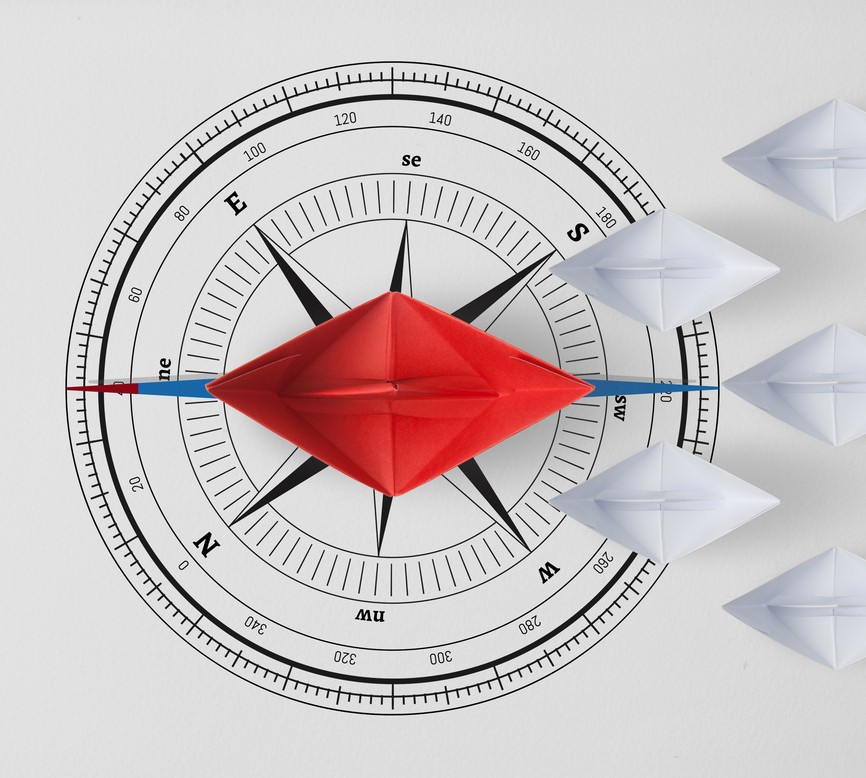 PROFESYONEL KOÇLUK VE MENTORLUK HİZMETLERİMİZ
2024
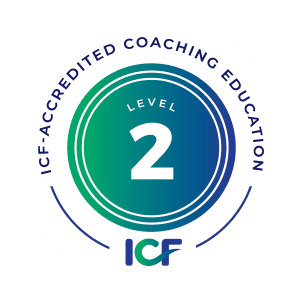 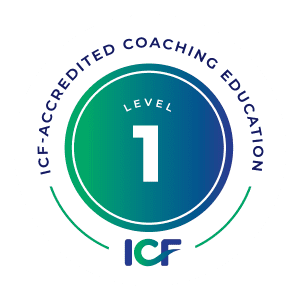 Copyright by PDR Group

Bu kitabın hiçbir bölümü, yazarların ve şirketin izni 
alınmadan basılı ya da dijital olarak çoğaltılamaz, 
paylaşılamaz ve  yayınlanamaz.
HAKKIMIZDA
PDRICMA, 35 Yıl önce kurulmuş Türkiye’nin en köklü ve en kurumsal eğitim danışmanlık şirketi olan PDR Group’un iştirakidir. Yüzlerce kurum ve binlerce kişiye Uluslararası Koçluk Federasyonu (ICF) tarafından Akredite Profesyonel Koçluk ve Mentorluk eğitim ve hizmeti vermektedir.
PDRICMA, ‘gelişime, paylaşıma ve dönüşüme ilham verme’ amacıyla evrensel değerlerle donanmış  profesyonel  koç  ve  mentorlar  yetiştirmeyi, koçluğun tüm insanlara hizmet etmesini hedeflemektedir.
ICF Unvanlı  Profesyonel Koç ve Mentorlarımızdan oluşan PDRICMA ekibimizle sizlere, bu yolculuğunuzda ihtiyacınız olan tüm konularda destek olmak üzere ICF Onaylı Profesyonel  Koçluk Eğitim Programlarımızı, Bireysel ve Kurumsal Koçluk ve Mentorluk Hizmetlerimizi sunuyoruz.
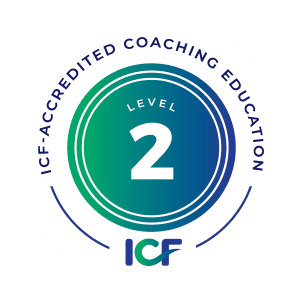 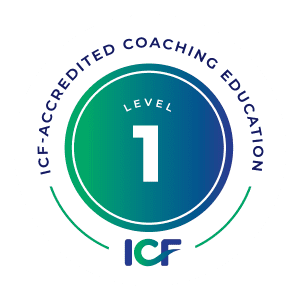 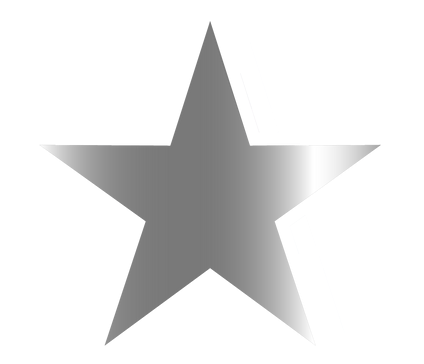 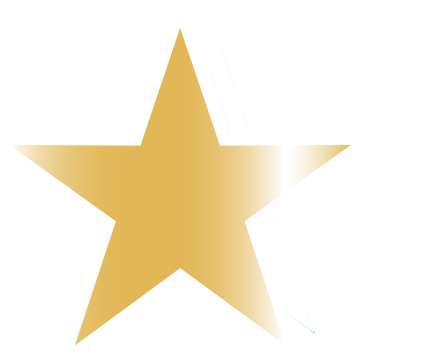 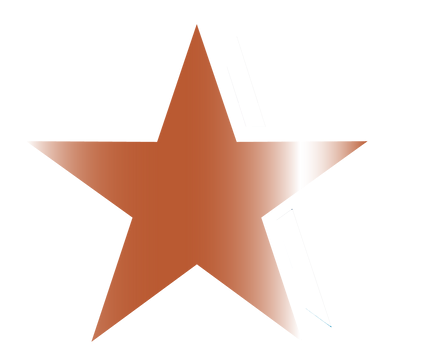 FARKIMIZ
Tüm profesyonel koçlara, koçluk yolculukları boyunca, koçluğu geliştiren, eğitim, donanım, unvan alma vb. alanlarında her anlamda destek veren ve koçluk denince ilk akla gelen akademi olmayı hedefliyoruz.
Profesyonel iş hayatında Kurumsal Koçluk Kültürü'nün yaratılması ve İş hayatındaki organizasyonların  içinden yeni dünya liderleri çıkarabilmeleri için gereken Kurum İçi Koçluk ve Kurum İçi Mentorluk projeleri yürütüyoruz.
Her yeni programımızı, en yeni yetkinlikler ve ICF etik değerleriyle hazırlayıp, koç ve mentorların günümüzde sahip olması gereken yetkinlikleri ve güncel gelişmeleri sizlere aktarıyoruz.
Gönüllü koçlarımıza dünya koçluk platformlarına üye olabilmeleri için yol gösteriyoruz.
PDRICMA bünyesinde yer alan koçlarımız ile https://pdricma.com.tr/koc-havuzumuz sektördeki en fazla sayıda Profesyonel Koçu bünyesinde bulunduran akademi olarak, çeşitliliğimizi sizlere sunuyoruz.
Koçluk yolculuğunda güçlü ve istikrarlı bir şekilde ilerleyen, ICF unvan sahibi koçlarımıza, kriterleri karşılamaları halinde, PDRICMA bünyesinde yer alma fırsatı veriyoruz.
Koçluk programımızı bitiren koçlarımıza yaşam boyu sürdürülebilir eğitim ve gelişim desteği sunmak adına PDR Group bünyesindeki programlarımızda belli oranlarda indirimler sağlıyoruz.
Türkiye ve dünyada tanınmış koçları, deneyimlerini paylaşmak üzere sizlerle buluşturuyoruz.
Programlarımız içerisinde sektöründe öncü şirketlerin üst seviye liderleri ile koçlarımızı buluşturarak, iş dünyasının koçluk ihtiyaçlarını ilk ağızdan duymanızı sağlıyoruz.
ICF Onaylı PDRICMA Profesyonel Koçluk Eğitim Programlarımızı tamamlayan koçlarımıza, belirlenen kriterleri karşılamaları halinde, ilerleyen programlarımızda asistanlık yaparak, pratik edinmelerini sağlıyoruz.
PDRICMA Eğitim Programlarımıza katılan katılımcılarımızı, program içinde farklı envanter ve ölçümlemeler ile destekliyoruz.
“Askıda Koçluk” projelerimizle, PDRICMA Mezunlarımızın koçluk almak isteyen kişilerle  buluşmasına ve koçluk saatleri konusunda deneyim kazanmasına destek oluyoruz.
www.pdricma.com.tr
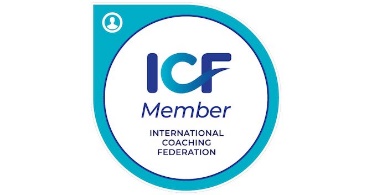 FAKÜLTE EKİBİMİZ VE KOÇ HAVUZUMUZ
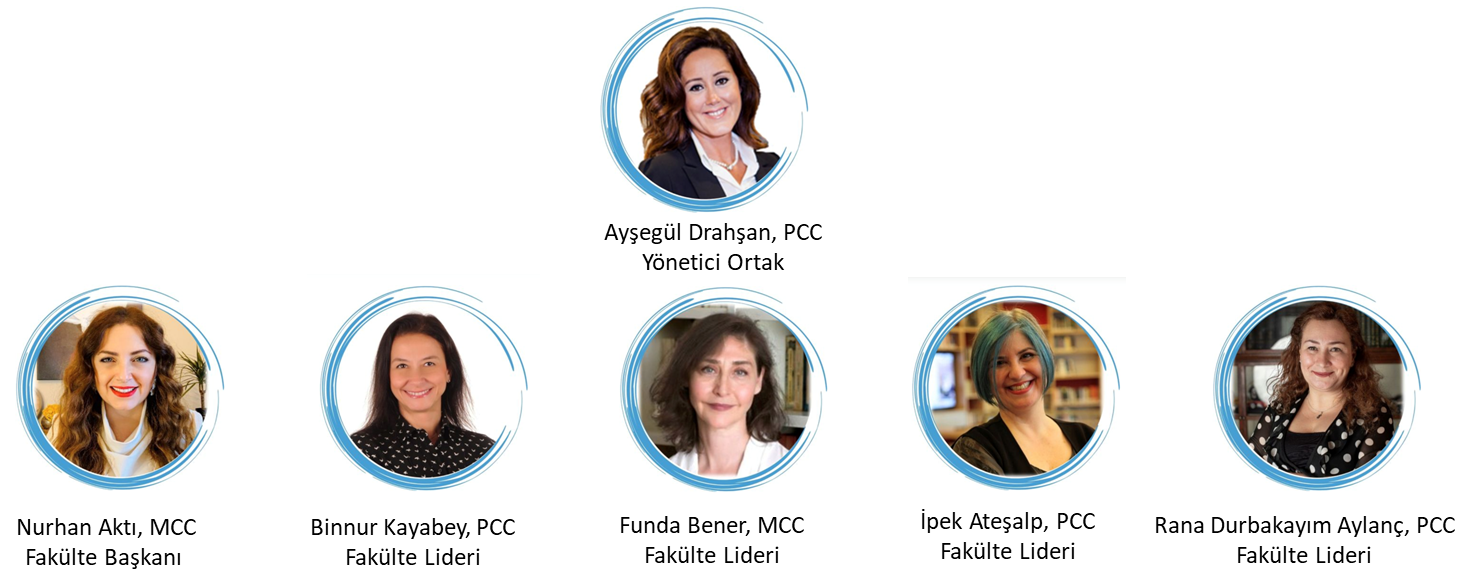 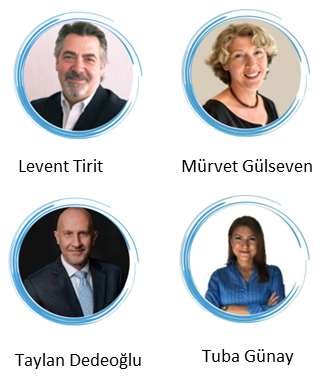 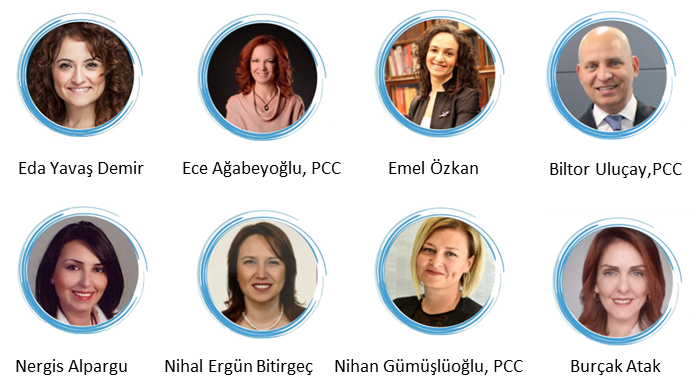 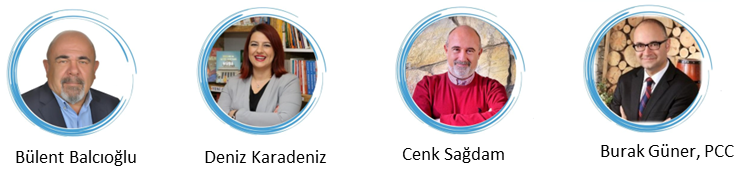 https://pdricma.com.tr/koc-havuzumuz
KOÇLUK VE MENTORLUK ÇÖZÜMLERİMİZ
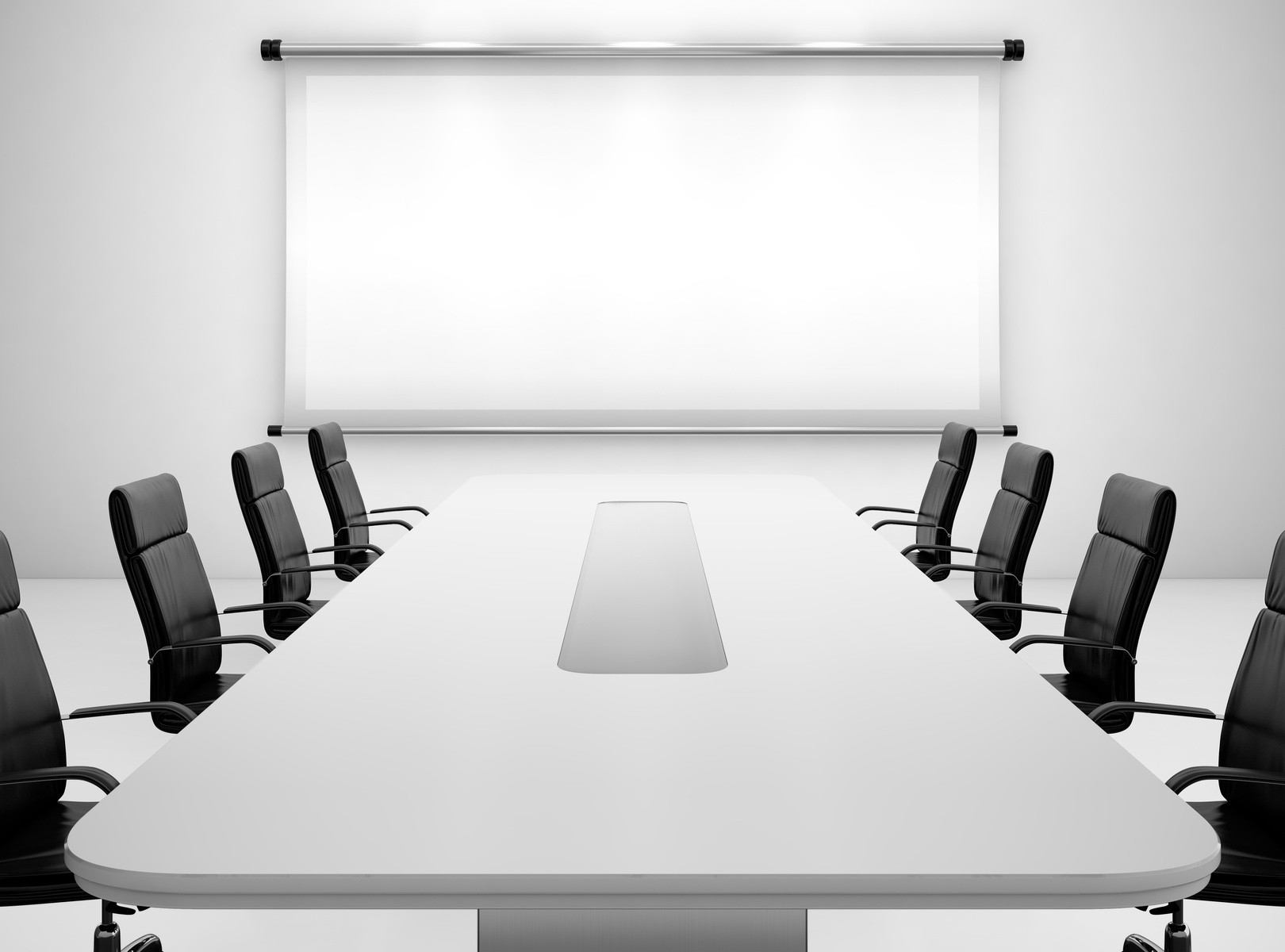 Level 1 Profesyonel Koçluk Eğitimi (ICF Akredite)
Level 2 Profesyonel Koçluk Eğitimi (ICF Akredite)
Takım Koçluğu
Satış Koçluğu ( ICF – CCE Akredite)
Performans Koçluğu
Yönetici Koçluğu
Üst Düzey Yönetici Koçluğu / Executive Coaching 
Kariyer Koçluğu
Kurum İçi Mentorluk Süreçleri
Kurum İçi Koçluk Süreçleri
Mentorluk Becerilerini Geliştirme Programı
Menti Programı
Tersine Mentorluk Programı
Unvanlanma Mentorluğu
Koçluk ve Mentorluk Süreçleri Envanterlerimiz
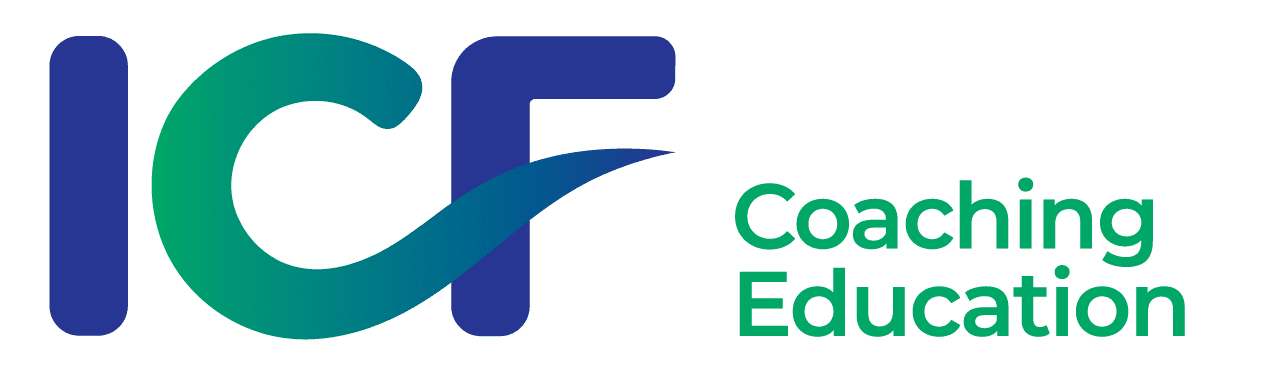 PDRICMA LEVEL 1 PROFESYONEL KOÇLUK EĞİTİM PROGRAMI
PDRICMA Level 1 Profesyonel Koçluk Eğitim Programı; katılımcılarımızın koçluk yaklaşımı ve zihniyet yapısını keşfedecekleri,  ICF (Uluslararası Koçluk Federasyonu) Koçluk Temel Yetkinlikleri ve Etik Kuralları ile tanışacakları, çeşitli koçluk araçları ile pratiklerle deneyim yaşayarak öğrendiklerini içselleştirecekleri bütünsel bir bakış açısı ile sunulmaktadır. Koçları ACC ünvanı almaya hazırlayan 85 Saat süren programımız, ICF Unvanlı PDRICMA Fakülte Liderleri tarafından on-line veya yüz yüze olarak, Türkçe veya İngilizce dillerinde  verilmektedir
PDRICMA Level 1 Profesyonel Koçluk Eğitim Programımızı tamamlayan katılımcılarımız ICF (Uluslararası Koçluk Federasyonu) tarafından onaylanmış ve dünya çapında kabul gören koçluk sertifikalarına sahip olurlar.
Level 1 Profesyonel Koçluk Eğitim Programı İçeriği; 
Koçluğun Temelleri ve Koçluk Etiği
PDRICMA Star Koçluk Modeli
Koçluk Becerileri ve Yetkinlikleri 
Güçlü Koçluk Araçları/Teknikleri
Koçluk Varlığı ve Öz Farkındalık
Koçluk Merceğinden İş ve Özel Hayata Bakış
Koçluk Süreçleri ve Modelleri
Bir Meslek Olarak Koçluk Fırsatları
ICF Unvanlanma Yolları
10 Saat Mentorluk
5 Adet Gözlemlenen Koçluk Yazılı/Sözlü Geri Bildirimi 
1 adet Performans Değerlendirme Sınavı
Koçluğu destekleyen takip projelerini kapsamaktadır 

Detaylı bilgi almak için info@pdricma.com.tr adresimize e-mail gönderebilir ya da 0 216 709 17 37’den ulaşabilirsiniz.
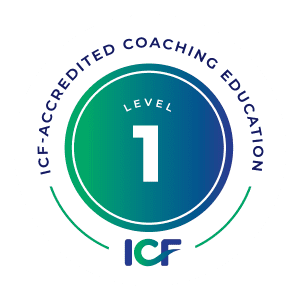 PDRICMA LEVEL 2 PROFESYONEL KOÇLUK EĞİTİM PROGRAMI


PDRICMA Level 2 Profesyonel Koçluk Eğitim Programı, koçların koçluk bilgilerinin derinleşmesi ve içselleştirilmesi maksadıyla tasarlanmıştır. Program, farklı disiplinlerle koçluğu anlatan, koçların teoride öğrendiklerini pratiğe dönüştürmelerini ve koçluk araçlarında ustalaşmalarına katkı sağlayan ve koçları PCC unvan almaya hazırlayan, bütünsel bir bakış açısına sahip bir programdır. 9-12 ay süren bu program, PCC ve MCC Unvanlı PDRICMA Fakülte Liderleri tarafından on-line ya da yüz yüze olarak verilmektedir. 

PDRICMA Level 2 Profesyonel Koçluk Eğitim Programımızı tamamlayan katılımcılarımız ICF (Uluslararası Koçluk Federasyonu) tarafından onaylanmış ve dünya çapında kabul gören koçluk sertifikalarına sahip olurlar.

Level 2 Profesyonel Koçluk Eğitim Programı İçeriği:

LEVEL 1 Profesyonel Koçluk Eğitim Programı 
 ICF Etik Kuralları ve Yetkinliklerinde Ustalaşma
 PDRICMA Star Koçluk Modelinde Derinleşme
 Koçluğu Destekleyen Psikolojik Kuramlar
 Koçluk ve Liderlik
 Duygular ve Koçluk
 Koçluk Süreçleri ve Modellerinde Derinleşme Pratikleri
 Bir Meslek Olarak Koçluk Fırsatlar
 PCC Unvan Alma Adımları
 6 saat Oryantasyon eğitimleri,
 8 adet, ayda bir tekrarlayan 2,5 saatlik laboratuvar serisi 
10 Saat mentorluk,
 6 Adet Gözlemlenen Koçluk Yazılı/Sözlü Geri Bildirimi 
 6 Adet Gözlemli akran koçlukları,
 Vaka çalışmaları,
 2 adet Performans Değerlendirme Sınavı,
 Koçluğu destekleyen takip projeleri;
olmak üzere genel toplamda 170 saat eğitim içermektedir.

Programa ACC unvanlı koçlar, LEVEL 1 mezunları ya da ICF akredite olan diğer okullardan en az 60 saat koçluk eğitimi almış koçlar katılabilmektedir. Katılım koşulları ile ilgili detaylı bilgi almak için info@pdricma.com.tr adresimize e-mail gönderebilir ya da 0 216 709 17 37’den ulaşabilirsiniz.
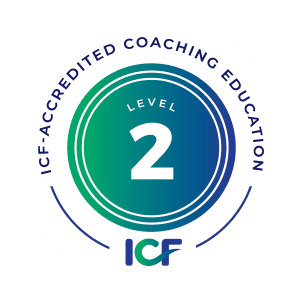 TAKIM KOÇLUĞU

’Takım halinde çalışırken, bireysel çalışma sırasında sahip olduğumuz akıldan daha fazlasına sahip olduğumuz gerçekliğini kabullenmek gerekir.’’ 
– Mark MILLER
 
Takımlar; bilgileri, deneyimleri, becerileri, kişilik yapıları ve motivasyonları benzersiz olabilen kişilerden oluşuyor. Bu sebeple; günümüzün hızlı, değişken, belirsizliklerle dolu dünyasında, birlikte çalışan kişilerin takım dinamiklerini ve takım performansını farklı yönlerde etkilemesi mümkün olabiliyor. 
 
Takım Koçluğu, takımın gücünü keşfederek, takımın potansiyelini en üst düzeyde sergileyerek, yüksek performans hedeflerine ulaşmak isteyen takımlar için yapılandırılmış bir süreçtir. 
 
Takım Koçunun, Takım ile iş birliği içinde olduğu bu süreç,
Takımın, verimliliğinin, etkinliğinin artırılmasına,
Takım üyeleri arasında akıcı ve etkin iletişimin oluşturulmasına, 
Takımın yüksek performans hedeflerine ulaşma adımlarını ve yöntemlerini belirlemesine, sürekli gelişimin ve sürdürülebilirliğinin sağlanmasına yönelik diyalogları ve düşünmeyi teşvik eden, destek olan bir yaklaşımla sürdürülmektedir. 
 
Uluslararası Koçluk Federasyonu da takım koçluğunu, bir takımın kendi dinamikleri ve ilişkileriyle birlikte yaratıcı ve yansıtıcı bir süreçte ortak amaç ve hedeflere ulaşmak için beceri ve potansiyellerini azami şekilde kullanılabilmesini sağlamak için ilham veren bir  iş birliği kurmak olarak tanımlamaktadır.
 
Tüm süreç Kuruma özel olarak, Takım hedefleri göz önünde bulundurularak yapılandırılmaktadır. 
 
Takım Koçluğu hizmetlerimizle ilgili , Kurumunuza / Takımınıza özel daha detaylı bilgi almak üzere  info@pdricma.com.tr adresimize e-mail gönderebilir ya da 
0 216 709 17 37’den bize ulaşabilirsiniz.
SATIŞ KOÇLUĞU
 
Bu program, satış yöneticilerinin, profesyonel koçların ve takım üyelerinin hedefe  ulaşma, performans ve motivasyon artırma, yönlendirme sürecinde desteğin nasıl  verileceğini göstermek amacıyla tasarlanmıştır. Yöneticileri, ekiplerinin  potansiyelini keşfedip onların kapasitelerini etkin biçimde ortaya koymalarına  yardımcı olacak koçluk becerileri ile donatmak amaçlanmıştır.

Program İçeriği:
Odağımız İnsan (Kaynak - İnsana Dair Her Şey )
PDRICMA Satış Performans Ölçeği Envanteri ile Satış Yöneticisinin Kendini  Keşfetmesi
Satış Koçluğu ve Gücü
Performans Arttırmanın Temel Yolları
İçsel Motivasyonu Arttırmak  - Satışta Hedef
Satış Kapamada Engel İnançları Ortaya Çıkarmak – İletişim

Program Sonrası: Program Learnardo Dijital Gelişim Yolculuğu ile  desteklenmektedir. Program sonunda kişiler 12 aylık süre boyunca her ay düzenli  olarak makale, podcast, e-learning ve micro e-learning programlar ile desteklenir.  Bu eğitim programının sonunda katılımcılar;
Temel Koçluk Becerilerini nasıl geliştireceklerini ayrıntılarıyla keşfedecekler,  Satış Koçluğunun rollerini ve sorumluluklarını kavrayacaklar,
Satış Koçu şapkasıyla, satış ekiplerine yapacakları koçluk modelini  belirleyecekler,
Satış Koçları olarak, ekiplerine gerçekleştirdikleri koçluklarda yetkinliklerini  sergileyebileceklerdir.

Program ICF Akredite CCE programıdır.
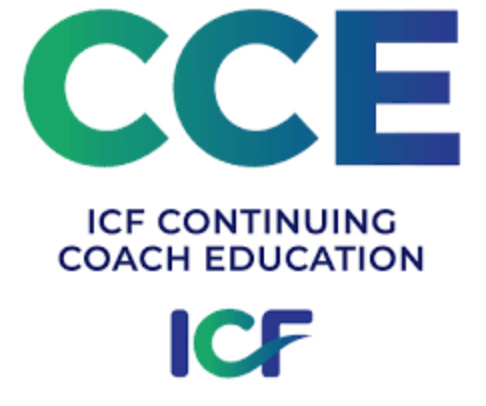 PERFORMANS KOÇLUĞU

‘'Koçluk görüşmeleri farkındalığı arttırır, seçenekleri çoğaltır ve kişinin kendine olan  güvenini geliştirir. Böylece koçluk alan kişiler arzu ettikleri konuma ve hedeflerine  daha çok yaklaşmış olurlar.'’ - Timothy GALLWEY

Kurum yetkinlikleri ve hedefleri doğrultusunda çalışanlarca gösterilen  performans tüm sektörlerde bugün kurumların en çok dikkat ettikleri, ölçümlemeye  çalıştıkları ve önem verdikleri alandır. Bu nedenle istenilen performansı göstermek  ve iş sonuçlarına bu performansı yansıtmak çalışanların en çok başarması  beklenendir. Kişinin kendi potansiyelini fark etmesi ve potansiyelini doğru şekilde  kullanarak diğerlerinin arasından sıyrılıp öne çıkması zorlu bir yolculuktur.

Bu program ile; Koçluk Alan, 
Beklentinin altında kalan performansına yönelik farkındalık kazanabilir,
Hedeflerini netleştirip ve kurum hedeflerine paralel hale getirebilir,
Kendisini durduran inanç kalıplarını ve değerlerini keşfedip, bunları yönetmeye  başlayabilir,
Performansı en derinden etkileyen duygu yönetimi ve iletişim becerilerini  güçlendirebilir,
Çözüm odaklı olmayı ve kendi çözümlerini bulmayı öğrenebilir,
Yüksek motivasyon ve performans geliştirme egzersizleri ile iç motivasyonları  gelişebilir ve böylelikle varsa kendi ekiplerinin performansını nasıl geliştireceklerine  dair bilgi kazanabilir,
Yaratıcılığı artabilir ve iş yapış şekilleri değişebilir.

Performans koçluğu kişilere kendi gücünü ve engellerini fark etmelerini sağlayarak  performansı maksimize etmesini sağlayan en güçlü araçlardandır.

Süre: Hedefler göz önünde bulundurularak belirlenmektedir.
YÖNETİCİ KOÇLUĞU

Koçluk bir yolculukla ilgilidir. Yaratılan güçlü ilişki ve kullanılan iletişim araçları, tarzı  nedeniyle çaplı sonuçlar üretir. Koçluk alan kişi yeni beceriler ve davranışlar  geliştirir. Ancak bunu söylendiği ya da öğretildiği için değil koçluğun tetiklemesiyle  kendi içinden keşfederek yapar. Elbette performansı iyileştirme gayesi harikuladedir.  Söz konusu olan bunun nasıl elde edildiği ve sürdürüldüğüdür.’ 
- Sir John  WHITMORE (‘’Performans İçin Koçluk’’ kitabından)

Günümüzde “Koçluk”, kişisel gelişim alanında değişim ve gelişimi  destekleyen, koçluk alan kişiye olumlu katkı sağlayan, kurum içi performansı artıran  en güçlü araçlardan biri olarak kabul edilmektedir. Bu kapsamda program; orta ve üst düzey yöneticilerin iletişim, yöneticilik ve koçluk becerilerini  geliştirmelerine ve etkin koçluk yöntemleri kullanarak bireysel liderlik ve ekip olarak  başarılarını pekiştirmelerini sağlamalarına destek olmak amacıyla tasarlanmaktadır. Temelde koçluk alan  kişilerin "Değişimlerini kolaylaştırmak, performanslarını artırmak ve  işten alınan tatmin düzeylerini yükseltmek" hedeflenir.

Süre: Hedefler göz önünde bulundurularak belirlenmektedir.
ÜST DÜZEY YÖNETİCİ KOÇLUĞU / EXECUTIVE COACHING

‘'Lider olmadan önce kendinizi geliştirmekte başarı göstermelisiniz. Lider  olduğunuzda ise başkalarını geliştirmekte başarılı olmanız gerekir.’' 
- Jack WELCH

Executive koçluk, üst düzey yöneticiler için özel olarak tasarlanmış liderlik  gelişimidir. Lider, profesyonel bir yönetici koçu ile hedefleri ve zorlukları, güçlü  yönleri ve gelişim alanları hakkında bire bir çalışır. Birlikte, liderin daha fazla öz  farkındalık kazanmasına, potansiyellerinden yararlanmasına, liderlik becerilerini  genişletmesine ve davranışlarını değiştirmesine olanak tanıyan güçlü ve güvenilir bir  ortaklık oluştururlar.

Liderlik gelişimine yönelik bu kişiselleştirilmiş yaklaşım, bireyin ve yönettikleri  ekiplerin veya organizasyonun performansını artırmak için bir katalizör görevi görür.  Executive koçluk, liderlerin değerlerini, yeteneklerini, kültürlerini ve stratejilerini  işletmenin vizyonu ve misyonuyla aynı hizaya getirmelerine yardımcı olur. Mükemmel  seviyede operasyonel ve stratejik performans elde etmek, bir kuruluşun tüm  ekosistemini kucaklayan sistemli bir yaklaşım gerektirir.

Executive koçluk sadece bir süreç inşa etmekle kalmaz, koçluk alanların bireysel  dönüşümlerini tasarlamasına, sıradanlığı bozarak fark yaratmasına, kendilerine  değer katmayan davranışları/alışkanlıkları bırakmalarına ve bu sürece dair değişimi  kolaylıkla yönetmesine yardımcı olur.

Süre: Hedefler göz önünde bulundurularak belirlenmektedir.
BİREYSEL KOÇLUK

“Bir şeyler değiştirmek isteyen insan önce kendinden başlamalıdır.” 
- Sokrates

Bireysel koçluğun özünde kişisel gelişime odaklılık yer almaktadır.
Koçun desteği, kişinin ideal yaşam dengesine ulaşmasını sağlayacak bir süreci  desteklemek, duygu – düşünce – davranış döngüsünü kişiye hizmet edecek şekilde  yeniden organize etmek adına koçluk becerilerini kullanmak, farkındalık yaratacak  koçluk yetkinliklerini müşteriye sunmak noktalarında devreye girer.

Kişinin hayatında anlam yaratacak, temel beceri gelişimlerini desteklemek  adına koçun ve müşterinin bir araya geldiği Bireysel Koçluk görüşmelerindeki hedef;  müşterinin performansını, farkındalığını ve hedeflerine giden yolda alışkanlıklarını  gözden geçirmesi, hizmet etmeyen alışkanlıklar yerine, yeni alışkanlıkları ve  davranışları hayatına uyarlamasıdır.

Kişiye özel hedefler değişiklik gösterebilmekte olup bazı örnekler aşağıda sunulmuştur.

Kişinin alışkanlıkları, düşünce – davranış- duygu döngüsü hakkında mevcut  durum farkındalığı kazanması
Kişinin değerleri, güçlü yanları ve gelişim alanları yanında yetkinlikleri ile ilgili de  farkındalık edinmesi
Kişinin potansiyelini hayata geçirmesi adına güçlü yanlarından destek almasını  sağlamak
Kişisel inancı ve değerleri gözden geçirmek suretiyle özdenetim yaratmak  Kişisel öz imajın geliştirilmesi ve öz farkındalığın artırılmasını sağlamak  Sorunlarla başa çıkabilme/çözebilme becerisini güçlendirmek
Stres yönetimi adına duygu farkındalığı yaratmak  Hedef belirlemek ve süreci planlamak
Aksiyona geçmek, ataleti yenmek
KARİYER KOÇLUĞU

“Kişinin yapacağı işini bulması, eşini bulmasına benzer” - Maslow

İnsanın, kendisini besleyen ve kendisine en uygun işi bulması yaşam amacını  bulmasıyla eşdeğerdir. Yaparken kendimizi çalışır gibi değil de, hoş vakit geçirdiğimiz bir hobimizle ilgilenir  gibi hissettiğimiz, güçlü yanlarımızı ve değerlerimizi yaşadığımız, yaşattığımız ve  yansıtabildiğimiz, yaratıcılığımızı ve bize bahşedilen tüm yeteneklerimizi kullanarak  fayda ürettiğimiz işler bizim yaşam amacımıza hizmet eder.
Kariyer koçu işte tam da bu noktada kişiye, zorlu ve çaba gerektiren bu süreçte  doğru seçimi yapmak amacına hizmet adına devreye girer.

Kariyer Koçluğu kişinin, iş hayatına ilişkin konulardaki farkındalığını  artırmasına, yaşam amacı ve onunla bağlantılı olarak kariyer hedefleri konusunda  netleşmesine, kariyerindeki gelişim ve dönüşüm için etkili olacak aksiyonların  belirlenmesine yardımcı olan etkileşimli bir süreçtir.

Bu program ile;
Kişinin kendi değerleri ve yetkinlikleri hakkında mevcut durum farkındalığı  kazanmasına,
Kişinin kişisel becerilerini en etkin kullanabileceği alanla ilgili farkındalık  yaratılmasına,
Kurumsal yetkinlikleri baz alarak kişinin performansını ve iş sonuçlarını olumlu  yönde etkileyebilecek alanlarda konumlanmasını sağlamasına,
Kişinin kendi hedefine giden yolda, hedefe yönelik güçlü yanlarını kullanmasına  ve gelişim alanları ile de ilgili planlama ve aksiyon adımlarını yerine getirmesine ,
Pozisyon değişimi olduğunda mental ve davranışsal olarak hazırlanmalarına,
  Kişisel öz imajın geliştirilmesine ve öz farkındalığın artırılmasına destek sağlanmaktadır.
KURUM İÇİ MENTORLUK SÜREÇLERİ

Günümüzde kurumlarda neredeyse 3 kuşak bir arada çalışıyor. Bu kuşakların işe  bakışları, iş yapışları, beklenti ve hedefleri birbirinden farklı. Hızla değişen teknoloji,  koşullar, modeller birlikte uyum içinde çalışmayı kimi zaman kolaylaştırırken çoğu  zaman da karmaşık hale getirebiliyor. Kurum içi mentorluk; farklı kuşakların birbiriyle  daha etkili iletişim kurmalarını ve birbirlerini daha iyi anlamalarını sağlarken, yeni  kuşakların kurum kültürünü anlamalarını da kolaylaştırıyor. Mentorluk süreci ile eski  kuşaklar için; değişen dünya koşullarına göre kurum kültürünün ve iş yapış  şekillerinin de uyumlanmasını sağlamak mümkün olabiliyor.
Programın en büyük katkısının; kuşaklardan bağımsız olarak birbirinden öğrenme ve  birlikte gelişme kültürünü desteklemek olduğunu söyleyebiliriz.
PDRICMA olarak kurumlarda mentorluk yapısını ve işleyişini yapılandırıyoruz.


Program Hedefleri:
Kurumsal işleyişin ve etkileşimin daha etkin olması ve bunun getirdiği olası  kazanımlar (iyileştirilmiş süreçler, çalışan devir hızında azalma, çalışan  bağlılığında artış gibi)
Kurum içindeki farklı bakış açılarının anlaşılması ve bu yolla sağlanan uyum,  uyumun getirdiği pozitif iklim
Daha etkin ve verimli çalışma
Yatkınlığı olan kişilerin kurum içi mentor koç olarak yetiştirilmesi

** PDRICMA Olarak Kurum içi mentorluk sürecinin yapılandırılmasında, Kurum içi Mentorların seçilmesi, Mentor-menti atamalarının yapılması, Mentorluk ve Menti eğitimlerinin gerçekleştirilmesi, Mentor- Menti buluşmalarının ve süreçlerinin organize edilmesi, Mentorluk kitapçığının yazılması ve tüm danışmanlık süreçlerinde sizlere destek olabilmekteyiz.
MENTORLUK BECERİLERİNİ GELİŞTİRME PROGRAMI

Bu program, farklı kuşakların birbiriyle daha etkili iletişim kurmalarını, deneyimli çalışanların kurum kültürünü içerde yaygınlaştırmasını ve deneyimlerini kurumdaki yeni çalışanlara  
aktarımını amaçlamaktadır.  
Kazanımlarınız
Kurumsal işleyişin ve etkileşimin daha etkin olması ve bunun getirdiği olası kazanımların deneyimli kişiler tarafından yeni çalışanlara aktarımını öğrenir
Deneyim aktarımı konusunda mentorların sahip olması gereken yetkinlikleri fark eder
Kişilerin mentorluk sürecinde nasıl hazırlıklar yapabilecekleri konusunda farkındalık kazanır
Farklı mentorluk araçlarını öğrenir
Mentor -menti görüşmesi için örnek uygulama-rol canlandırmayla deneyim kazanır
2 Günlük Program Akışı:
Mentorluk tanımı ve kavramı
Mentorluk ve koçluk kavramlarının ayrıştırılması
Yetişkin öğrenmesi ve mentorluk kavramıyla ilişkisi. mentor ve mentiye faydaları
Mentorluğun çıktıları ve çerçevesi (Kontrat oluşturma, farkındalık sağlama, seçenekleri çoğaltma, eylem adımları oluşturma)
Mentorluk süreci (Hazırlık- İlişki Kurma- Öğrenme- Değerlendirme)
Mentorluk Yetkinlikleri ve becerileri
Mentorluk araçları
Yansıtarak öğrenmenin mentorlukta kullanımı
*Süpervizyon Çalışması 1 kişi için en az 2 görüşme (1 görüşme =1 saat) (görüşme sayısına ve ihtiyaca göre tekrar düzenlenebilir)
*Süpervizyon; Mentorlara, mentorluk görüşmelerinde yaşadıkları deneyimler üzerinden yapılmaktadır
MENTİ PROGRAMI

Programın Amacı
Bu programda, menti adayının kurum kültürünü içselleştirmesi, kendi gelişimi için sahip 
olması gereken  bakış açısını genişletmesi için farkındalık yaratmak 
amaçlanmaktadır. 
Kazanımlarınız
Katılımcılar menti olmanın bilincini kazanırlar
Mentorluk sürecinde bir araya geldikleri kişilerin bakış açılarını nasıl 
            öğreneceklerinin bilgisini alırlar
Geri bildirim alma ve vermeyle ilgili gelişim sağlarlar
Yetişkin öğrenmesinin temelini alırlar
1 Günlük Program Akışı
Mentorluk sistemi ve sistemin paydaşlara katkısı
Yetişkin öğrenmesi 
Mentor ve menti kimdir?
Tüm paydaşların bu süreçteki rolleri ve görevleri 
Geri bildirim nasıl alınır ve verilir
Doğru sorular nasıl sorulmalıdır

Program Sonrası Takip
*Öğrenme Koçluğu : 1 kişi için en az 2 görüşme (1 görüşme =45 Dk) (görüşme sayısına ve ihtiyaca göre tekrar düzenlenebilir)
* Öğrenme Koçluğu; Mentilere, öğrenme süreçlerini hızlandırmalarına ve kolaylaştırmalarına yönelik destek
TERSİNE MENTORLUK

Hızla değişen teknoloji, koşullar, modeller birlikte uyum içinde çalışmayı kimi zaman kolaylaştırırken çoğu zaman da karmaşık hale getirebiliyor. Bu program; farklı kuşakların birbiriyle daha etkili iletişim kurmalarını ve birbirlerini daha iyi anlamalarını sağlarken, deneyimli kişilerin kurum kültürünü içeride yaygınlaştırmasını ve deneyimlerini kurumdaki yeni çalışanlarımıza aktarımını kolaylaştırıyor. 
Programın en büyük katkısının; kuşaklardan bağımsız olarak birbirinden öğrenme ve birlikte gelişme kültürünü desteklemek olduğunu söyleyebiliriz. Bu çerçevede de yaşça ve kıdemce daha küçük olanların daha büyük olanlara mentorluk yaptığı programları Tersine Mentorluk olarak adlandırmaktayız. Bu birlikte öğrenme yolculuğunda bu kez mentor olanlar üst kademe yöneticiler değil, daha ziyade genç ve belli bir alanda uzman çalışanlar olmaktadır.

!/2 Günlük Program Akışı 
Mentorluk tanımı ve kavramı
Mentorluk ve koçluk kavramları ve uygulama esasları
Yetişkin öğrenmesi ve mentorluk kavramıyla ilişkisi. 
Mentorluk süreci (Hazırlık- İlişki Kurma- Öğrenme- Değerlendirme)
Kurumlarda Mentorluk sürecinin tasarlanması 
Menti rolünde olacak kişilerin bu süreçten maksimum fayda sağlamalarına destek olacak bakış açısı oluşturmak
Mentorluk Yetkinlikleri ve becerileri
Mentorluk araçları
Yansıtarak öğrenmenin mentorlukta kullanımı
UNVANLANMA MENTORLUĞU 

Unvanlanma Mentorluğunda, koçların unvanlanma süreçlerini kolaylaştırmak  ve unvanlanma için gereken şartları tamamlamalarına destek olmak hedeflenmektedir.
Süre: 10 Saat mentorluk içermektedir. (Bireysel hedefler göz önünde  bulundurularak koça özel belirlenebilmektedir. )
Program Hedefleri:
Günümüzde dünyada en yaygın olarak kabul edilen Uluslararası Koçluk  Federasyonu (International Coaching Federation- ICF) tarafından,   ICF yetkinlikleri ve yeterliliklerine göre unvanlanan her koç, ICF koçları grubunun bir  parçası sayılmaktadır. Unvan alma yolculuğunda koçlar; daha kaliteli, daha etik, daha  mükemmel sonuçlar üretmek adına ve profesyonel hizmet verebilmek adına yoğun  eğitim/gelişim ve uygulama gereksinimlerini içeren süreçlerden geçmektedir.
ICF Unvanları üç düzeydir.
ACC (Associate Certified Coach): En az 100 saat koçluk deneyimi gerektirir.  
PCC (Professional Certified Coach): En az 500 saat koçluk deneyimi gerektirir.  
MCC (Master Certified Coach): En az 2.500 saat koçluk deneyimi gerektirir.
Koçun yukarıda belirtilen koçluk deneyimine ilave olarak;
Unvanlı bir koçtan en az 10 saat mentorluk almaları,
ICF Yazılı sınavını geçmeleri,
Kriterleri ICF tarafından belirlenen eğitimleri tamamlamış olmaları beklenmektedir.
Bu kapsamda Unvanlanma Koçluğu, koçların tüm bu gereksinimlerine destek alabilecekleri hizmetlerin sunulduğu bir mentorluk/koçluk sürecidir.  Unvanlanma adayı koçlara aşağıdaki konularda rehberlik sağlanır:
Hedeflerini netleştirme
Almak istenilen unvan doğrultusunda tamamlanması beklenen eğitimler
Koçluk beceri ve yetkinliklerinde derinleşmek ve gelişim sağlamak üzere koç ile çalışarak “Mentor Letter” alması
* ICF Ünvanlanma yollarında, yukarıda açıkladığımız krtiterler ICF tarafından güncellenebilir.
KOÇLUK VE MENTORLUK SÜREÇLERİ ENVANTERLERİMİZ

PDRICMA olarak, bireyler ve kurumlarla gerçekleştirdiğiniz koçluk ve mentorluk süreçlerinizde, kullanabileceğiniz farklı envanterler, anketler ve ölçümleri sizlere sunabiliyoruz.
Koçlar için envanterlerimiz hakkında detaylı bilgi almak için info@pdricma.com.tr adresimize e-mail gönderebilir ya da 0 216 709 17 37’den bize ulaşabilirsiniz.


Envanter ve Ölçme/Değerlendirme Anketlerimiz

Yönetim Gelişim Anketi
Liderlik Stilleri Envanteri
Enneagram
Kişilik Envanteri
Duygusal Zekalı Liderlik Envanteri
Takım Performansı Analiz Envanteri
Satış Koçluğu Envanteri
Çeviklik Envanteri
Mentorluk Yetkinlikleri Envanteri
Koçluk Yetkinlikleri Envanteri
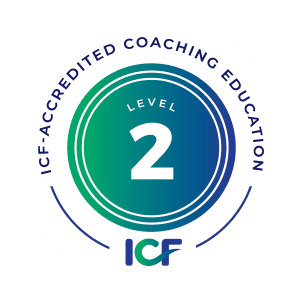 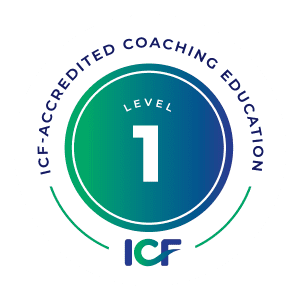 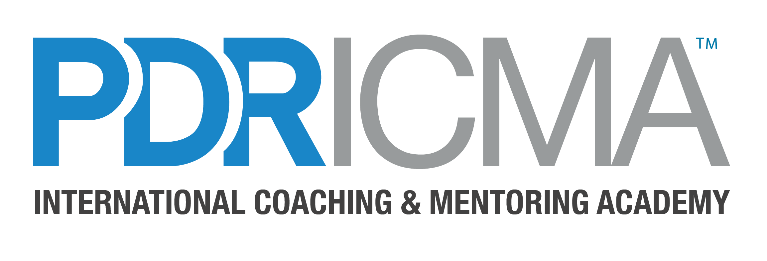 PDR International Coaching 
& 
Mentoring Academy
+90 (0) 216 709 17 37


19 Mayıs Mah. İnönü Cad. Sümer Sok. Zitaş Blokları 
      D2 Blok Kat:2 34736 Kozyatağı Kadıköy/Istanbul

www.pdricma.com.tr
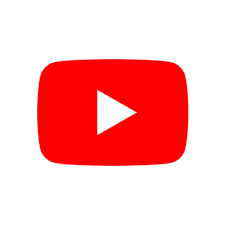 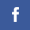 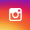 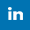 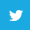 pdricma
@IcmaPdr
PDRICMA
PDRICMA
PDRICMA